21.1 一次函数
WWW.PPT818.COM
问题与探究
1996年，鸟类研究者在芬兰给一只燕鸥（候鸟）套上标志环；大约128天后，人们在2.56万千米外的澳大利亚发现了它．
   (1)这只百余克重的小鸟大约平均每天飞行多少千米?
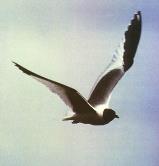 解： 25 600÷128 = 200（km）.
(2) 这只燕鸥的行程y(单位：千米)与
飞行时间x(单位：天)之间有什么关系？
注意自变量的取值范围哦！
解： y=200x   （0≤x≤128）.
(3)这只燕鸥飞行一个半月（一个月按30天计算．）的行程大约是多少千米？
解：当x=45时，y=200×45=9 000 （km）.
开动脑筋
下列问题中的变量对应规律可用怎样的函数表示？
(1) 正方形的周长C与边长x的函数关系
C=4x
（2）圆的周长L随半径r 大小变化而变化；
L=2πr
开动脑筋
想一想
下列问题中的变量对应规律可用怎样的函数表示？
（3）每个练习本的厚度为0.5cm，一些练习本撂在一起的总厚度h（单位cm）随这些练习本的本数n的变化而变化；
h=0.5n
（4）冷冻一个0℃物体，使它每分下降2℃，物体的温度T（单位：℃）随冷冻时间t（单位：分）的变化而变化。
T=-2t
观察以下函数
（2）L=2πr
(1) C=4x
（3）h=0.5n
（4）T= -2t
这些函数形式上有什么共同点？自变量的指数有什么特点？
这些函数都是常数与自变量的乘积的形式。自变量的次数是1
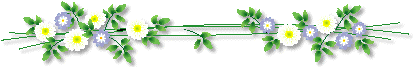 比例系数
正比例函数一般形式
自变量
归纳与总结
一般地，形如y=kx（k是常数，k≠0）的函数，叫做正比例函数，其中k叫做比例系数．
y  =  k   x    (k≠0的常数)
注: 正比例函数y=kx（k≠0）
的结构特征
    ①k≠0  
    ②x的次数是1
思考
为什么强调k是常数， k≠0呢？
随堂练习
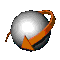 （3）
（4）
（6）
下列函数中哪些是正比例函数？
是
不是
（1）y =2x
（2）y = x+2
是
不是
不是
不是
（5）y=x2+1
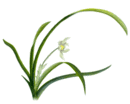 （2）若                             是正比例函数，
             则 m =          。
（3）若                              是正比例函数，
             则 m =          。
应用
例1
（1）若 y =5x 3m-2 是正比例函数，
         则 m =          。
1
-2
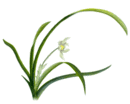 2
应用新知
1
-2
（4）若y=(m-1)xm2 是关  于 x的正比例函数，则m=              .  
（5）已知一个正比例函数的比例系数是-5，则它的解析式为：            .
-1
y=-5x
有一块10公顷的成熟麦田，用一台收割速度为0.5公顷每小时的小麦收割机来收割。
（1)求收割的面积y（公顷）与收割时间x（h）之间的函数关系式。
（2）求收割完这块麦田需用的时间。
设
代
1
解得  k= -
求
2
写
x
∴所求的正比例函数解析式是y= -
2
待定系数法
例2
已知正比例函数当自变量x等于-4时，函数y的值等于2。    （1）求正比例函数的解析式和自变量的取值范围；    （2）求当x=6时函数y的值。
解:（1）设正比例函数解析式是 y=kx,
把 x =-4, y =2 代入上式，得
2 = -4k
x 为任何实数
（2）当 x=6 时,  y = -3
一个很重要的方法哦！
像这样先设某些未知的系数，然后根据所给的条件来确定未知的系数的方法叫做待定系数法。
练习1、已知y-3与x成正比例，并且            
             x=4时，y=7
求： y与x之间的函数关系式
练习2、已知y与x-1成正比例，并且
              x=8时，y=14
（1）求y与x之间的函数关系式
（2）求x=9时，y的值。
y
5
4
3
2
x
1
1
-3
-2
-1   0
1
2
3
2
-1
-2
y=     x
-3
-4
例2   画正比例函数 y =2x 的图象
解：
1. 列表
y=2x
…
-4
-2
0
2
4
…
2. 描点
3. 连线
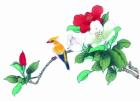 随堂练习
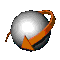 画出正比例函数                 , 
                       的图象？
y
y=2x
5
4
3
2
1
x
-2
-1  0
-5
-4
-3
1
2
3
4
5
1
-1
2
-2
-3
y=     x
-4
-5
y
y
x
x
0
0
正比例函数y= kx (k≠0) 的图象是
经过原点(0,0)和点(1,k)的一条直线。
当k＞0时,
直线y=kx 经过第一、三象限；
当k＜0时,
直线y=kx 经过第二、四象限。
y= kx (k＞0)
y= kx 
(k＜0)
k
1
1
k
y= kx (k＞0)
y
y
y= kx 
(k＜0)
k
思考
1
1
x
x
0
0
k
通过以上学习，画正比例函数图象有无简便的办法？
例3:画函数 y =    x 的图象
y
解:选取两点(0,0) ,  (1,       )
4
3
2
x
1
就是函数y=    x 的图象
-2
-1   0
1
2
3
4
-1
-2
3
-3
3
3
3
y=      x
2
-4
2
2
2
-5
过这两点画直线，
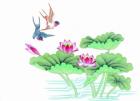 y
y
y =    x
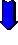 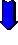 2
3
x
x
0
0
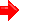 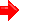 当k＞0时直线y=kx经过一,三象限，
x增大时,y的值也增大；
y随x的增大而增大
当k＜0时,直线y=kx经过二,四象限，
y随x的增大而减小
x增大时,y的值反而减小。
y = 2x
4
4
2
2
1
2
-3
-6
随堂练习
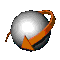 二、四
1.函数y=－7x的图象在第                 象限内,经过点(0,      )与点(1,       ),y随x的增大而                   .
0
－7
减小
2、正比例函数y=(k+1)x的图像中y随x 的增大而增大，则k的取值范围是                                。
k＞-1
3.正比例函数y=（m－1）x的图象经过
一、三象限，则m的取值范围是（     ）
  A.m=1     B.m＞1     C.m＜1   D.m≥1
B
m＞
4、若正比例函数y=(1-2m)x的图像经过点A(x1,y1)和B（x2,y2),当x1＜x2时，
y1 ＞y2,则m的取值范围是                    。
5、直线y=(k2+3)x经过         象限，y随x的减小而                。
一、三
减小
y
x
0
y
x
0
知识梳理
正比例函数y= kx (k≠0) 的图象是
经过原点(0,0)和点(1,k)的一条直线。
解析式
图 象
函数变化
图象位置
y = kx
y随着x
的增大
而增大
第一、
三    象限
(k＞0)
y = kx
y随着x
的增大
而减小
第二、
四    象限
(k＜0)